Îngrijirea animalelor
Leslie D. Yoder
Gen 2:15 Consulting
AgConnect Ministries
Cel mai important șucru pe care să-l înveți la acest seminar!
“Metodele pot fi un milion și încă cîteva, dar principiile sunt puține. Cel care învață principiile, poate să-și aleagă singur metodele. Cel ce încearcă metodele, ignorînd principiile, cu siguranță va avea probleme.”
             Ralph Waldo Emerson (1803-1882)
Principiul #1
Curat
Uscat
Comfortabil
Curat
Animalele trebuie să fie curate, să nu stea în bălegar ud, sau murdare pe blană de bălegar.
Apa trebuie să fie curată, nu tulbură, cu murdărie și alge în ea.
Furajul să fie curat, fără murdărie sau mucegai.
Cerealele trebuie să fie curate, fără mucegai, gunoaie, sau găinaț de păsări, rozătoare, sau insecte.
Uscat
Cînd animalele sunt ude, multă energie se pierde la menținerea temperaturii. Înseamnă că mai multă hrană se pierde la căldură, în loc să producă lapte, carne sau pui.
Bacteriile și virușii, cauze ale bolilor, preferă condițiile ude și calde. Cînd animalele sunt uscate, sunt mai puține organizme care provoacă boli.
Comfortabil
Betonul tare nu este un loc bun de stat pentru animale pentru perioade lungi de timp, în mod deosebit pentru vaci. Pregătește un loc uscat, așternut cu paie, sau coceni de porumb pentru odihnă.
Dacă nu e comfortabil pentru tine acolo unde stau animalele, nu e nici pentru ele.
Ventilație
Aerul prospăt e important. Aerul stătut, umed și cald e plin de microorganizme, și poate provoca boli respiratorii la animale, ca și pneumonia.
Un semn că aerul nu e bun – observă ochii lăcrimați, nasul care curge.
Aerul nu trebuie să aibă un miros puternic de bălegar.
Mult soare ajută la distrugerea bolilor
Principiul # 2
Toate vacile sunt Mame – tratează-le cu respect și bunătate. Așa îți vor da și ele tot ce au mai bun.
Ai grijă mare de bebeluși  – un start bun îi va face producători buni. Animalele niciodată nu-și revin complect după un start rău!
Animalele nounăscute
Nașterea trebuie să se petreacă într-o încăpere curată și uscată.
Buricul unui miel sau vițel trebuie dezinfectat cu iod sau clor imediat după naștere.
Trebuie să primească coraslă (primul lapte) în decurs de o oră de la naștere – îl ajută să lupte contra bolilor.
Asigură ugerul mamei curat, fără bălegar sau gunoi.
Principiul # 3
Cînd hrănești un animal rumegător (vacă, oaie sau capră), nu hrănești animalul, ci bacteriile.
Hrana
Rumegătoarele (vacile, oile, caprele) pot mînca și trăi cu hrană pe care oamenii, găinile și porcii nu pot să o digere – hrană cu concentratie înaltă de fibre, ca iarba.
 Rumenul este o mare cuvă de fermentație (ca vinul sau pîinea) care are peste 600 bacterii diferite, 15 fungusi diferiți și 30 de protozoare, care digeră hrana și asigură proteine și energie pentru animal.
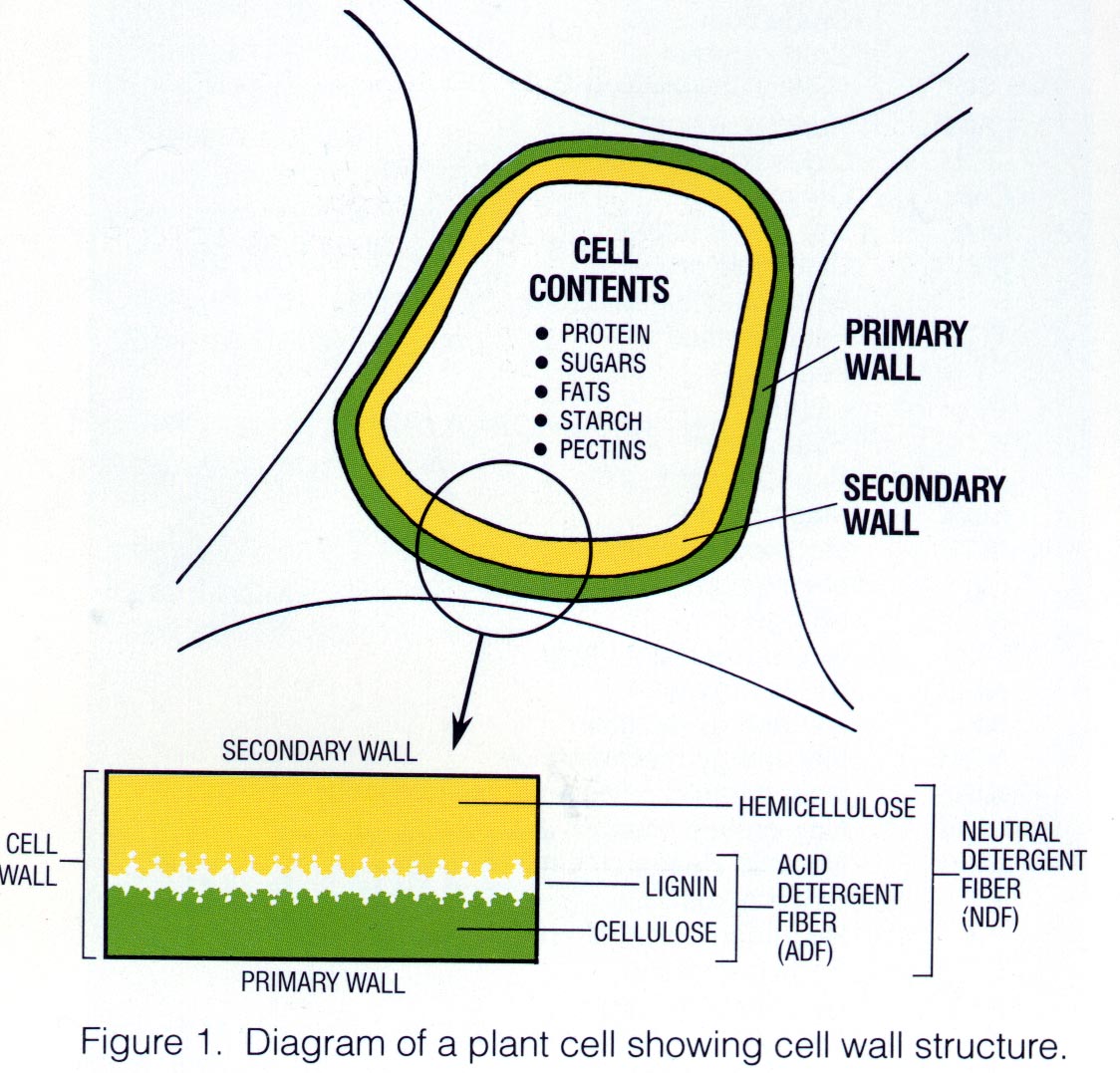 Hrănirea
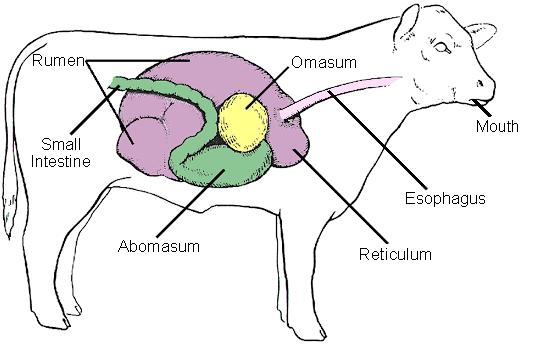 Ce se află în Rumen
Hrănirea
Este nevoie de 2 – 4 săptămîni pentru a schimba populația microbială în rumen, deci este extrem de important ca modificarea hranei să se producă treptat.

În mod deosebit e important cînd adăugăm cereale, să adăugăm încet și în cantități mici.
Hrănirea
O vacă muncește cel mai greu cînd stă culcată și rugumă.
Ar trebui să petreacă cel putin la fel de mult timp să stea jos și să rugume (12 ore), ca si timpul cînd merge, stă în picioare sau paște.
Hrănirea cu cereale
Motivul pentru care se adaugă cereale este pentru că poate să nu fie suficientă energie (carbohidrați) și proteine în furajele pe care le primește, ca să asigure cantitatea de lapte pe care o dă.

O regulă simplă la hrănire e să adăugăm 1kg cereale pentru fiecare 4 litri de lapte care îl dă. Aceasta depinde și de cantitatea de furaje pe care le mănîncă animalul.
Valoarea furajelor
Hrana cu mai multă Energie și mai puțină Proteină
Hrana cu mai multă Proteină și mai puțină Energie
Porumb
Grîu
Orz
Siloz de porumb
Lucerna
Iarba fragedă
Macuca
Mazăre de cîmp
Amestecul de Cereale
Toate cerealele din compoziție să fie de aceiaș granulație, pentru o amestecare uniformă, fără separare.
Cu cît e mai mărunt fărîmițat, cu atît mai repede și mai bine o digeră animalul.
Hrănirea – Să găsești echilibrul!
Să hrănești cantitatea optimă pentru producția maximă, în timp ce ții animalul sănătos, și obții valoare mai mare decît hrana animalului.
Hrana cu proporția corectă de energie și proteine – se schimbă cu vîrsta, stadia lactației, și furajele pe care le mănîncă animalul.
Amestecuri de cereale
Animale mici (Bebeluși) (pentru primele 180 zile) și cele care au fătat (primele 90 zile)
1 Porumb grăunțe
2 Macucă
1 Tărîțe

18 ½ % Proteine
Amestecuri de cereale
Animale tinere (150 zile – 1 an), și animale mulgătoare (90-150 zile)
1 ½ Porumb grăunțe
1 ½ Macucă
1 Tărîțe

16 ¼ % Proteine
Amestecuri de cereale
Animale care cresc (mai mari de 1 an), și animale mulgătoare mai mult de 6 luni
2 Porumb grăunțe
1 Macucă
1 Tărîțe

14 ¼ % Proteine
Amestecuri de cereale
Animale mature care nu se mulg, cele ce mănîncă multă iarbă fragedă (primăvara și toamna) sau multă lucernă.
3 Porumb grăunțe
1 Tărîțe

10 % Proteine
Concluzie
Menține animalele tale Curate, Uscate și Confortabile! 
Ai grijă sporită de Mame și Bebeluși!
Hrănește cu hrană bună, și schimbă proporțiile Încet!